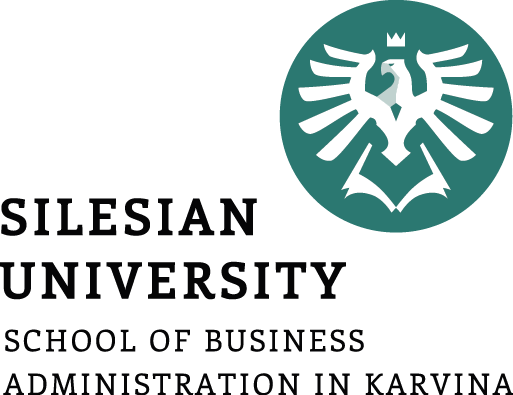 Cizojazyčná příprava AJ 2
Business costs – profit, loss and payment
Janusz Karpeta
Cizojazyčná příprava 2
Outline of the presentation
Vocabulary
Grammar 
Time expressions 2
Business costs – profit, loss and payment - financial performance 
Business costs – profit, loss and payment - payment terms
Vocabulary
Keywords in business costs – profit, loss and payment – financial performance and payment terms:

Account – účet
Balance sheet – výkaz zisku a ztrát 
Cash on delivery - dobírka
Cash flow statement- výkaz peněžních toků
Gross margin – hrubá marže 
Income statement – výkaz příjmů
Interest - úrok
Invoice - faktura 
Operating expenses – provozní výdaje
Outstanding balance – zbývající dluh
Overdue – zpožděný  
Payment terms – platební podmínky
Profit margin – ziskové rozpětí
Settle – zaplatit, urovnat  
Turnover - obrat
Vendor - prodejce
Wholeseller - velkoprodejce
Grammar – time expressions 2
There are many time expressions in English, however they must be used only with the present simple:

e.g. BEFORE, UNTIL, WHILE, THE -ER  - THE…-ER:

e.g. Before she leaves, I’ll speak to her…, I’ll stay with you until you leave…, I don’t want you to drive while you are so tired…, The longer you stay, the better it will be.
Business costs – profit, loss and payment – financial performance
Business costs – profit, loss and payment - financial performance 

Financial performance 

There are many different ways to measure financial performance, but all measures should be taken in aggregation. 

Every transaction that a business gets involved with ultimately finds its way into the accounting records and financial statements of the business.

In business there are essential two main types of financial reports (or "accounts"):

1. Financial accounting – which formally records, summarises and reports the transactions of the business

2. Management accounting – which presents and analyses financial data to help management take decisions and monitor performance
Business costs – profit, loss and payment – financial performance
The three main elements of financial accounts are:

a/ income statement - measures the business' performance over a given period of time, usually one year. It compares the income of the business against the cost of goods or services and expenses incurred in earning that revenue.

b/ balance sheet - is a snapshot of the business' assets (what it owns or is owed) and its liabilities (what it owes) on a particular day - usually the last day of the financial year.

c/ cash flow statement - shows how the business has generated and disposed of cash and liquid funds during the period under review.
Business costs – profit, loss and payment – payment terms
Payment terms  

Payment terms are the conditions under which a vendor completes a sale.

The payment terms cover:
 
When payment is expected 

Any conditions on that payment 

Any discounts the buyer will receive 

Payment terms can apply to any party in the sale, from the wholesaler to the individual consumer. 

We can find many types of payment terms, such as COD (cash on delivery), PIA (payment in advance), LC (letter of credit), etc.
Conclusion
Keywords in business costs – profit, loss and payment -  financial performance – payment terms   

Grammar – time expressions 2

Business costs – business costs – profit, loss and payment -  financial performance – payment terms